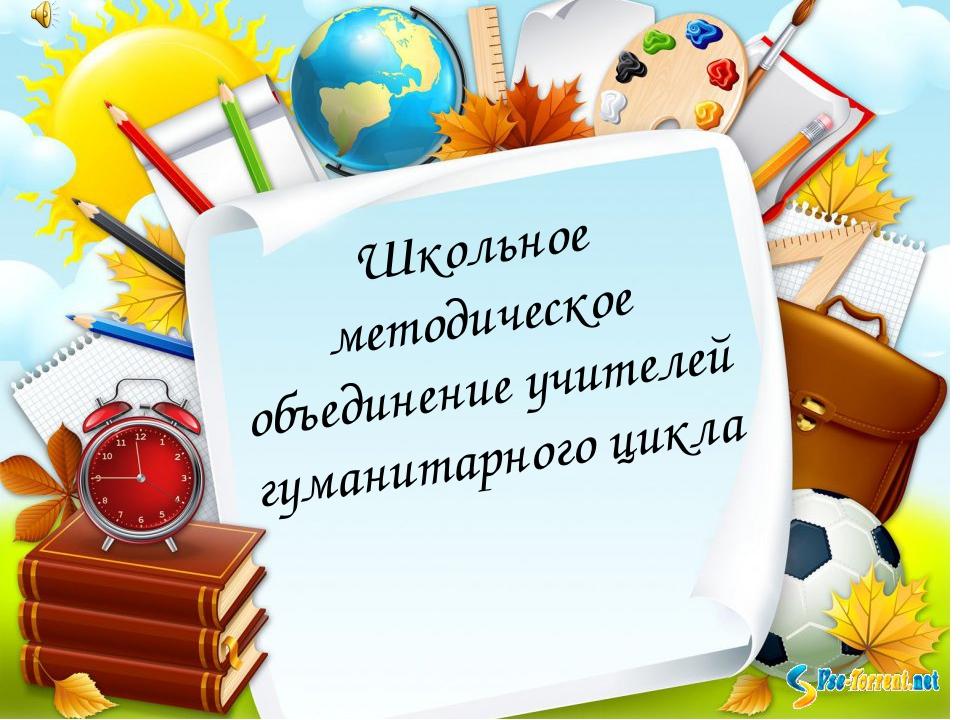 Методическая тема школы на 2021-2022 уч.год:
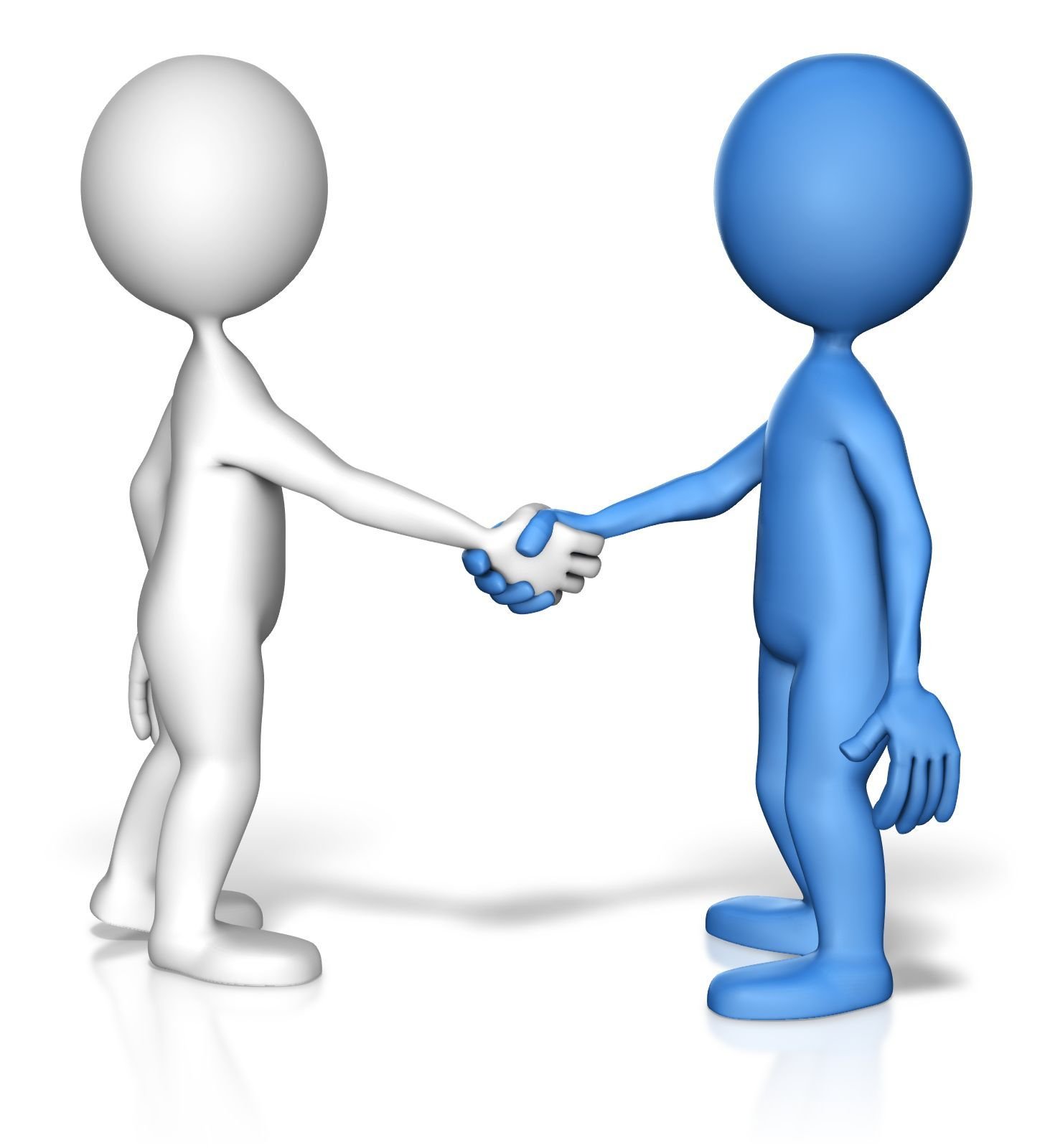 «Реализация целевой модели наставничества в учебно-воспитательном процессе как средство повышения его эффективности»
Цель методической работы:
Раскрытие личностного и профессионального потенциала участников образовательного процесса, необходимое для успешной личной самореализации
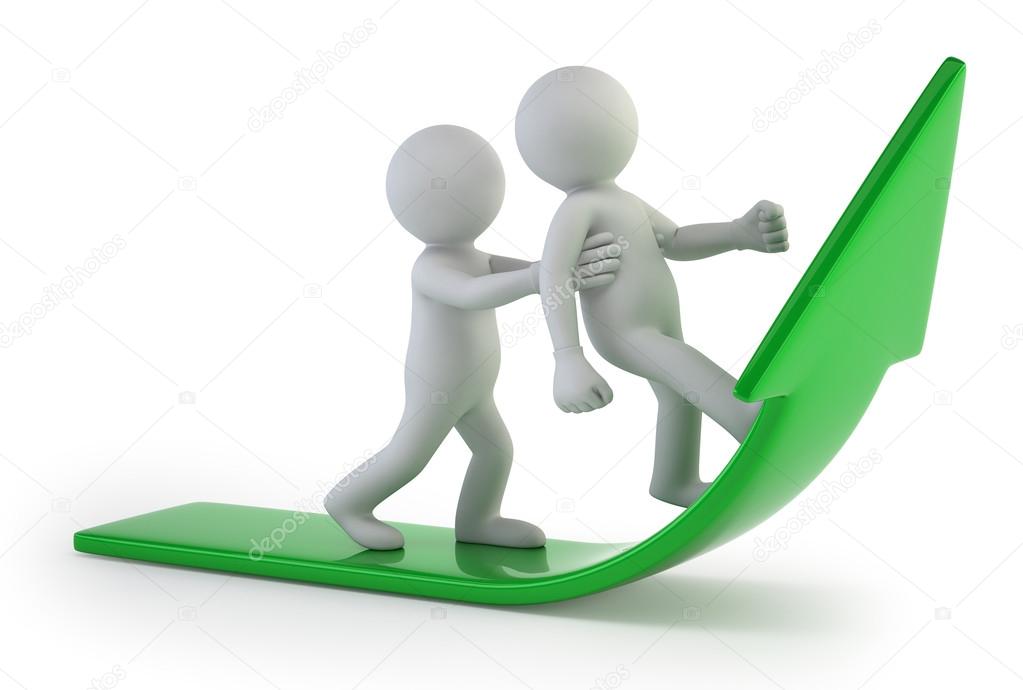 ЗАДАЧИ МЕТОДИЧЕСКОЙ РАБОТЫ
Создание условий реализации целевой модели наставничества  в  учебно- воспитательном процессе.
Выявление, обобщение и распространение положительного опыта.
Создание канала эффективного обмена личностным, жизненным и  профессиональным опытом для каждого субъекта наставнической деятельности.
Апробировать типы наставничества; педагог- педагог, педагог- ученик, ученик- ученик.
Изучение эффективности используемых форм и приемов наставничества.
Мониторинг качества образования обучающихся и развитие их творческих способностей путем использования новых педагогических технологий на уроках и во внеурочной деятельности.
Методические темы по самообразованию учителей:
Фоминова Е.А. «Развитие сети наставников среди обучающихся на уроках истории и обществознания»
Спиридонова С.А. «Выявление одаренных детей при создании группы наставничества на уроках истории и обществознания»
Ярохович И.С. «Выявление одаренных детей при создании группы наставничества на уроках английского языка. Олимпиадное движение»
Дьяконова Г.И.  «Организация наставнической работы по развитию коммуникативных навыков у детей с ОВЗ»
Мысливая О.В. «Реализация познавательного интереса обучающихся при применении наставнического способа взаимодействия на уроках английского языка»
Ананьина А.С. «Развитие навыка самообразования и саморазвития у обучающихся при вовлечении в наставничество на уроках русского языка и литературы».
Тюрина Л.Т. «Наставничество - социальная адаптация детей с ограниченными возможностями здоровья»
Марченко Н.Г. «Наставничество в формировании самостоятельности на уроках русского языка и литературы»
Зарубина Е.В. «Конструктор системы наставничества на уроках английского языка».
Макарова З.Н. «Наставничество –творческий потенциал обучающихся на уроках музыки»
 Левошина И.В. «Наставничество в формировании коммуникативной компетентности обучающихся при изучении темы: «Литература XIX века»
 Мочалова О.А. «Роль педагога в организации наставнической деятельности обучающихся на уроках истории и обществознания».
Наставничество как форма работы с молодыми педагогами (по модели педагог – педагог)
Цель работы:
адаптация молодого педагога к новым условиям труда;
формирование его заинтересованности в работе;
получение положительных результатов;
развитие педагогического потенциала;
создание педагогической среды, в которой молодой педагог найдет себя и будет принят и востребован.

МАРЧЕНКО Н.Г. КУРИРОВАЛА РАБОТУ ИЛЬЕВОЙ М.Е.
СУШКИНА Л.И. КУРИРОВАЛА РАБОТУ БАЛАНДИНОЙ Э.Э.
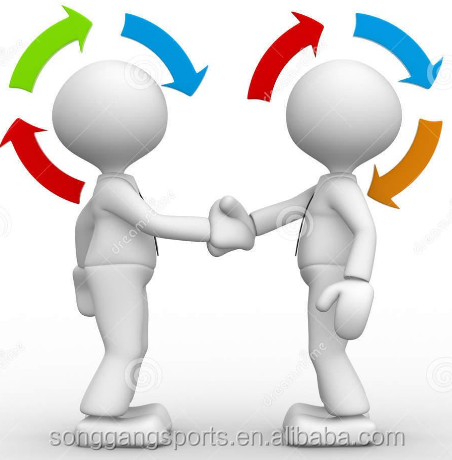 Наставничество как форма работы с одаренными детьми (по модели педагог – ученик)
Цели работы: 
поддержание успеваемости на высоком уровне; 
развитие активности и самостоятельности, расширение возможностей обучения и самообучения;
повышение творческого потенциала обучающегося.

ГОРОВАЯ ОЛЬГА обучающаяся 10 класса – призер олимпиады по праву, участник регионального тура Всероссийской олимпиады школьников по праву (учитель ФОМИНОВА ЕЛЕНА АНАТОЛЬЕВНА)
СЛЕМНЕВА МИЛАНА, обучающаяся 8 класса– призер олимпиады по литературе (учитель МАРЧЕНКО НАТАЛЬЯ ГРИГОРЬЕВНА)
СОКОЛОВ ЕГОР, обучающийся 7-а –призер олимпиады  по русскому языку (учитель МАРЧЕНКО НАТАЛЬЯ ГРИГОРЬЕВНА), призер олимпиады по истории (учитель СПИРИДОНОВА СВЕТЛАНА АЛЕКСАНДРОВНА), по краеведению (учитель ФОМИНОВА ЕЛЕНА АНАТОЛЬЕВНА)
Наставничество как форма научной деятельности (по модели педагог – ученик)
Цель работы:
количественный и качественный рост успешно реализованных образовательных и творческих проектов;
повышение уровня сформированности ценностных и жизненных позиций и ориентиров;
формирование осознанной позиции, необходимой для выбора образовательной траектории и будущей профессиональной реализации.

КУКУШКИНА ВИКТОРИЯ, СТАРЖИНСКАЯ ВАСИЛИСА, ФЕДУЛОВА ДАРЬЯ, обучающиеся 7-б класса, финалисты V муниципальной конференция проектно-исследовательских работ обучающихся «Мы -будущее России!» (руководитель ДЬЯКОНОВА ГАЛИНА ИВАНОВНА)
РЕВИНА ОКСАНА, обучающаяся 5-а Финалист V муниципальной конференция проектно-исследовательских работ обучающихся «Мы -будущее России!» (руководитель АНАНЬИНА АНАСТАСИЯ СЕРГЕЕВНА)
СУОМАЛАЙНЕН ДМИТРИЙ, обучающийся 11 класса Финалист Научно-исследовательской конференции "Литература. Читатель. Время"  в рамках регионального этапа Всероссийского конкурса науч.-иссл. работ имени Д.И.Менделеева. (руководитель Ананьина А.С.)
ПЕСОЦКАЯ ДАРЬЯ, КУКУШКИНА ВИКТОРИЯ, СТАРЖИНСКАЯ ВАСИЛИСА, обучающиеся 7-б класса, Победители Всероссийского конкурса "Детские исследовательские конкурсы и проекты" (руководитель Дьяконова Г.И.)
ФЕДУЛОВА ДАРЬЯ, обучающаяся 7-б класса, участник Регионального этапа областного конкурса юных экскурсоводов среди обучающихся общеобразовательных учреждений (руководитель Дьяконова Г.И.)
РАЗИ ДАНИЭЛЬ 6-б, КУЗНЕЦОВ АЛЕКСЕЙ 4-Б, КАРАМАНОВ МИХАИЛ 6-б, МАВРИН АРСЕНИЙ 4-б, ДРОЗДОВ МАКСИМ 5-а, Участники  I региональной олимпиады по английскому языку в формате международных экзаменов (руководитель Мысливая Ольга Владимировна)
ТОЛЧЕНОВ НИКИТА 6-Б, ТУРМАНКИНА АННА 6-Б, ТИБАНОВ АРТЕМ 6-а Участники регионального конкурса юных журналистов для детей с ОВЗ «Этот разноцветный мир» (руководитель Дьяконова Галина Ивановна)
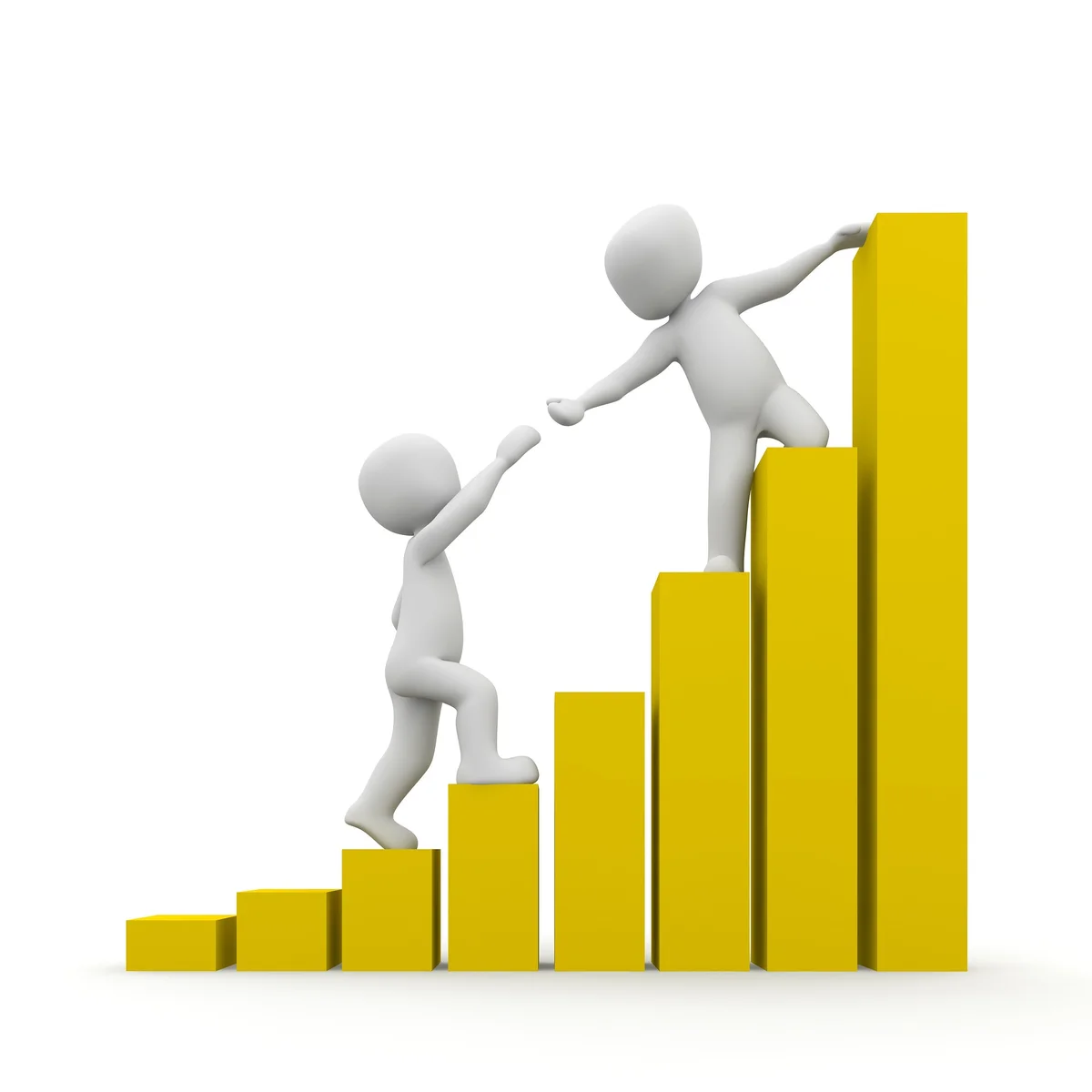 Наставничество как форма работы кадетами (по модели педагог – ученик)
Цель работы:
создание благоприятных условий для всестороннего и реализации их творческого потенциала;
формирование высокой общей культуры, нравственных и деловых качеств, способствующих выбору жизненного пути;
создание эффективной системы патриотического воспитания в социальном пространстве общеобразовательного учреждения.

ТЕТЕРКИНА  АНАСТАСИЯ, КОЧКАРЕВА АРИНА Победители конкурса рисунков на тему: "Дорога Жизни" среди учащихся кадетских классов (руководитель МАРЧЕНКО НАТАЛЬЯ ГРИГОРЬЕВНА)
ГОРЕНКО ФЕДОР, ЧУРКИН ДАНИИЛ  Призеры Конкурса исследовательских работ среди учащихся кадетских классов «Военные реформы Петра I» (руководитель ДЬЯКОНОВА ГАЛИНА ИВАНОВНА)
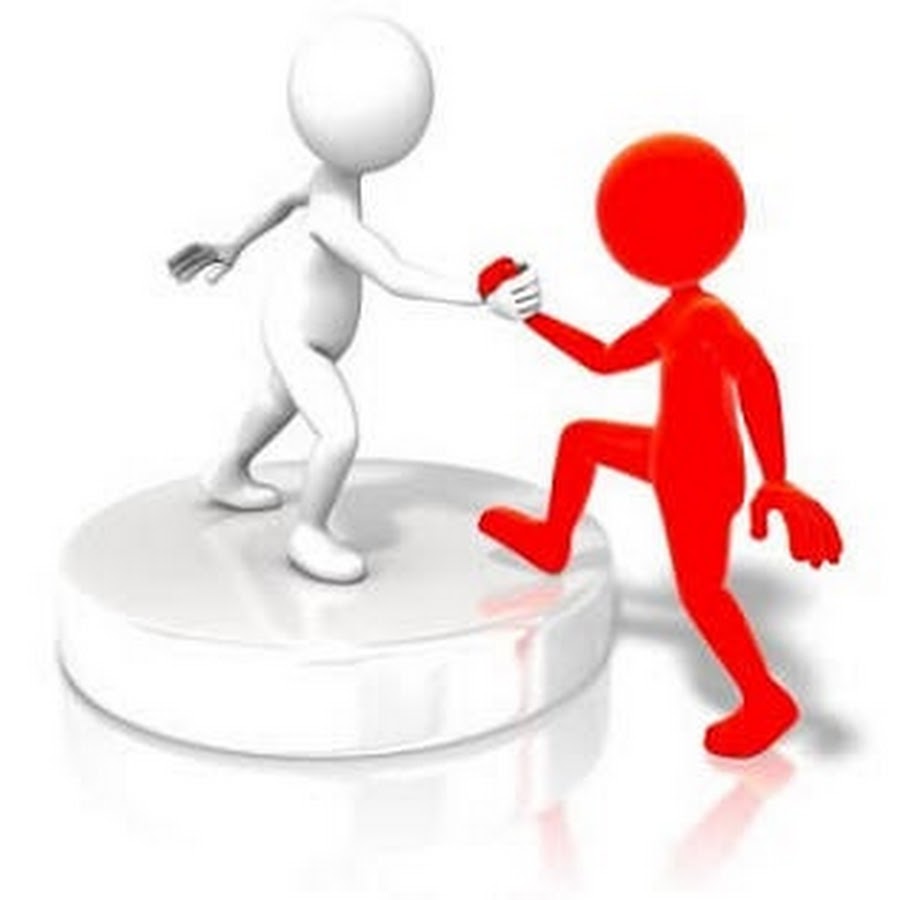 Наставничество как форма работы в школьном пресс-центре (по модели педагог – ученик)
Цель работы:
формирование информационной культуры школьников,
развитие грамотной речи,
развитие интеллекта, творческих, коммуникативных способностей.

Команда пресс-центра «КЛАССный час» (обучающиеся 5-а класса) заняла II место в муниципальном инновационном проекте «Образовательный интернет- квест для участников школьных СМИ Всеволожского района» Руководитель Анастасия Сергеевна Ананьина
В личном зачете АНУФРИЕВ ВЛАДИМИР занял I место, РЕВИНА ОКСАНА заняла II место в Образовательном интернет- квесте для участников школьных СМИ Всеволожского района. АНТОНОВА КРИСТИНА, КОРПУСОВ НИКОЛАЙ, БАРАНОВ ИГОРЬ, НЕДОВИС АННА – призеры конкурса. 
Команда в составе четырех человек приняла участие во втором (заключительном) этапе «Муниципального конкурса юных журналистов – 2022», в составе сборных команд ребята Всеволожского района участвовали в создании газет. I место - РЕВИНА ОКСАНА, II – АНТОНОВА КРИСТИНА, III – РОКОСОВСКАЯ ВИКТОРИЯ и АНУФРИЕВ ВЛАДИМИР.
САМОХВАЛОВА ВАСИЛИСА участник Регионального конкурса юных журналистов "МедиаСтар" города Кострома с работой на тему: «Опасности социальных сетей» под заголовком «Осторожно-интернет».
АНУФРИЕВ ВЛАДИМИР Участник Областной дистанционной олимпиады по журналистике.
РЕВИНА ОКСАНА Участница заочного этапа Муниципального конкурса юных журналистов – 2022. Ее работа «Школа или интернет: кто научит лучше?» напечатана в ежегодном альманахе-отчете от ДДЮТ.
Статьи в газету с собственными иллюстрациями Всеволожского ДДЮТ «Наше все»: НИКОЛАЕВА АННА «Зминие каникулы – веселая пора», КОРПУСОВ НИКОЛАЙ «Прогулка по парку», РЕВИНА ОКСАНА «Школа будущего», РОКОССОВСКАЯ ВИКТОРИЯ «Дворец королевы».
По результатам муниципального Инновационного проекта «Образовательный интернет- квест для участников школьных СМИ Всеволожского района» лучшие работы участников школьного пресс-центра вошли в сборник, подготовленный ДДЮТ. Это монофоны, фотографии из школьной жизни, рисунки, зарисовки, масленичные сказки, слоганы и многое другое.
Наставничество как форма работы с лидерами (по модели педагог – ученик)
Цель работы:
выявление, поощрение и стимулирование социально одарённых школьников;
раскрытие лидерского потенциала;
формирование базы талантливых лидеров детских и молодёжных  общественных объединений.

БЕРСЕНЕВА УЛЬЯНА ,обучающаяся 7-а, ПЛОТНИКОВА ВАРВАРА, обучающаяся  8 класса, Участницы муниципального этапа Всероссийского конкурса лидеров и руководителей детских и молодежных объединений «Лидер XXI века» руководители МАКАРОВА ЗИНАИДА НИКОЛАЕВНА и МОЧАЛОВА ОЛЬГА АЛЕКСЕЕВНА.
Перспективной задачей МО гуманитарного цикла на будущий 2022-2023 учебный год становится реализация наставничества по модели ученик – ученик.